What’s left: Extra Credit!
1960s #12: Watergate
DUE: #10 
Test, Timeline & Notebook = Thursday
Executive Privilege
Allows President to keep certain things secret from the public
Impeachment: Charged w/ treason, bribery, and other high crimes and misdemeanors
June 1972 (summer before pres election)
Watergate Hotel in DC: HQ for Dems
5 men arrested for breaking
Men connected to Committee to Reelect the President (Nixon)
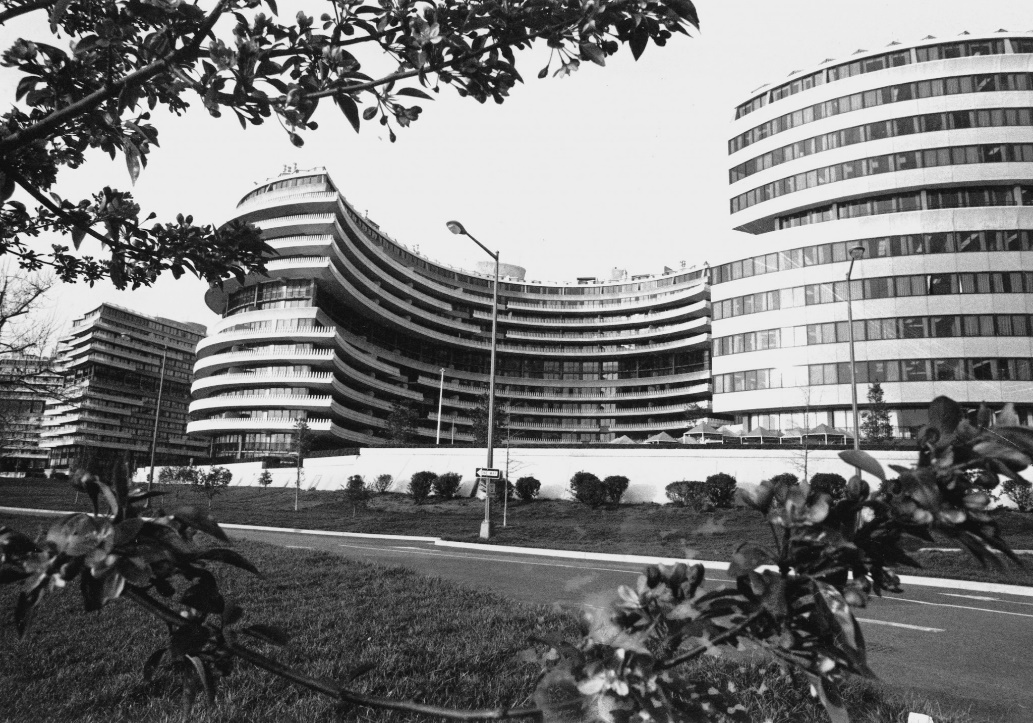 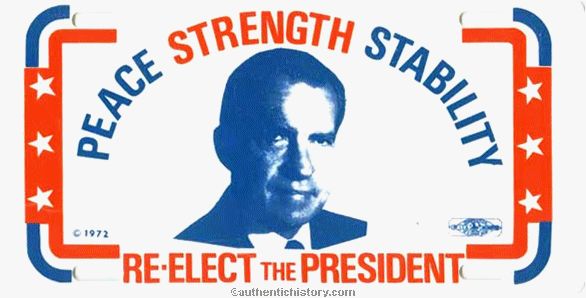 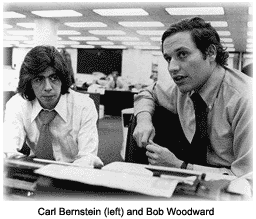 WH interferes with FBI investigation 
CRP gives $450K to 5 – 
Washington Post investigates
Deep Throat: secret source 
FBI
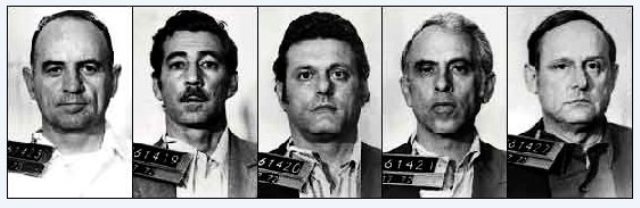 Jan 73: Trial begins of 5 ….was WH involved?
Nixon denies it & appoints special prosecutor to investigate (Now: Robert Mueller is special counsel looking into Russia collusion) 
Senate also investigate 
“What did the President know and when did he know it?” 
Aide implies Nixon knew 
TAPES of WH conversations
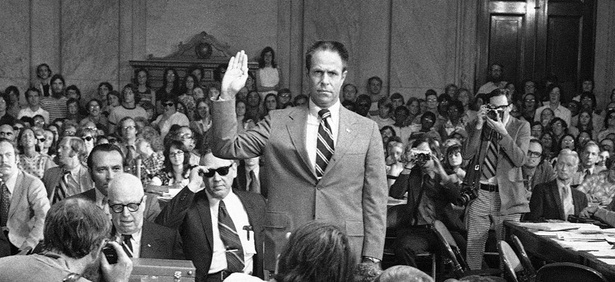 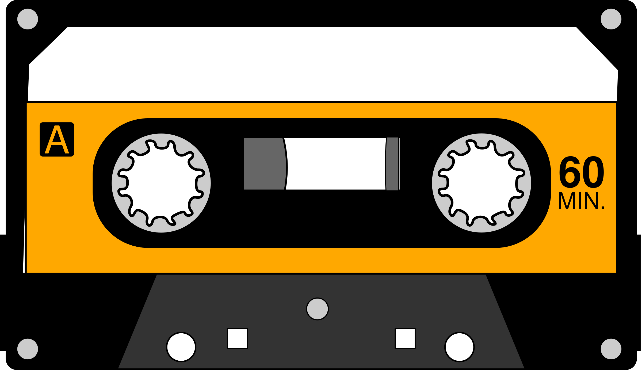 Saturday Night Massacre
Court orders N to release tapes, says NO
N orders Atty General to fire special prosecutor, Archibald Cox 
He says NO, and was fired
#2 says NO, fired
#3 says OK, fires SP 
VP, Spiro Agnew, resigns due to possible bribes 
New VP = Gerald Ford
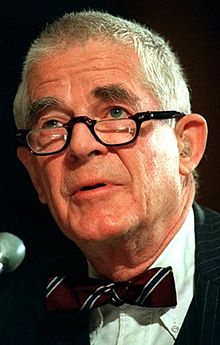 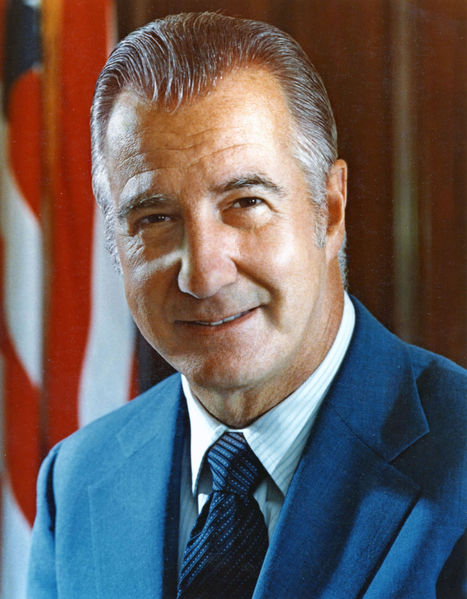 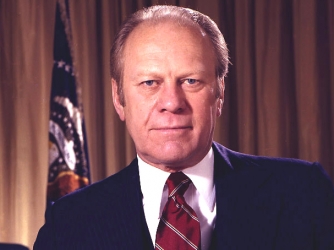 The tapes
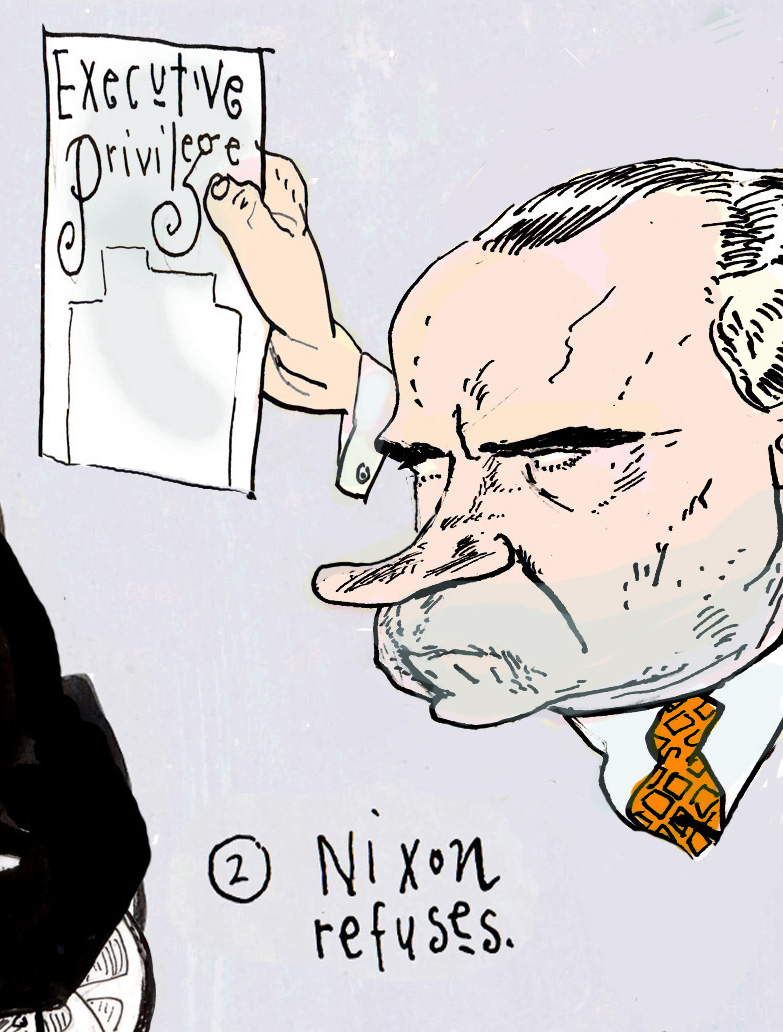 Edited tapes are released
Want rest, N says no 
Executive privilege: implied power that conversation in WH are secret 
US vs. Nixon: Sup Ct says – unanimously – release all tapes:
Pres do have EP but not absolutely
Nat’l security, military more likely to be EP
“. . . Absent a claim of need to protect military, diplomatic, or sensitive national security secrets, we find it difficult to accept the . . . [absolute] confidentiality of presidential communications." — Chief Justice Warren Burger
July – House is beginning impeachment process
Aug 5 – N. releases tapes – with some holes 
Tape shows that N knew about Watergate 6 days after and wanted it covered up 
Aug 8 – resigns 
1st pres to resign
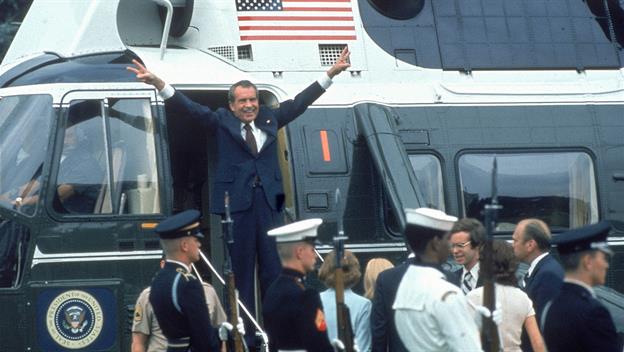 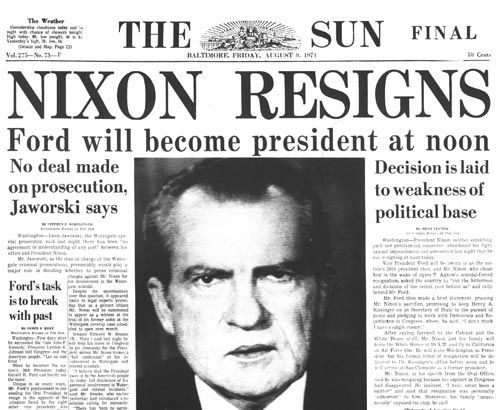 Does Trump have the right to claim executive privilege in the Mueller probe?
Subpoena
Donald J. Trump‏Verified account @realDonaldTrump
James Comey better hope that there are no "tapes" of our conversations before he starts leaking to the press!
Comic Strip
List 8 events and have me check them
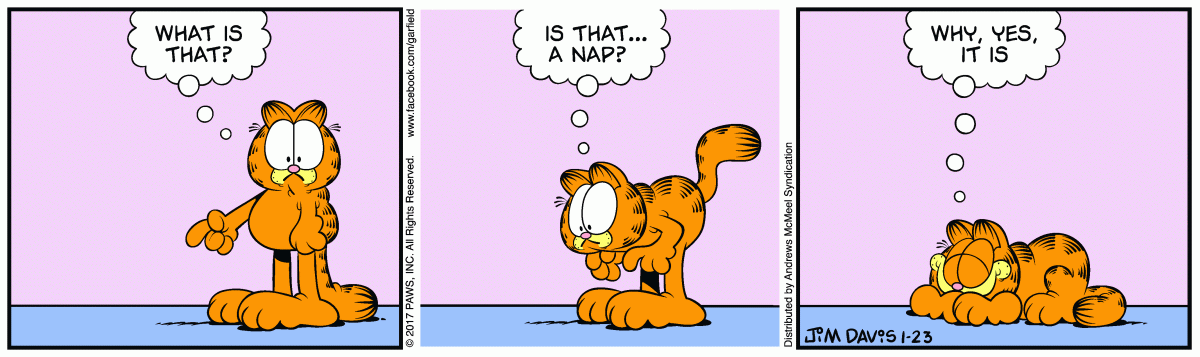 Quiz Review
LBJ declared a war on poverty in his program he called…..? 
Name one program LBJ created.
What did the Civil Rights Act do?
What did the Voting Rights Act do? 
What happened at the March on Selma? 
Event that began the Vietnam War. 
How does the Vietnam War end? 
Which president had a “secret plan” for ending the war?